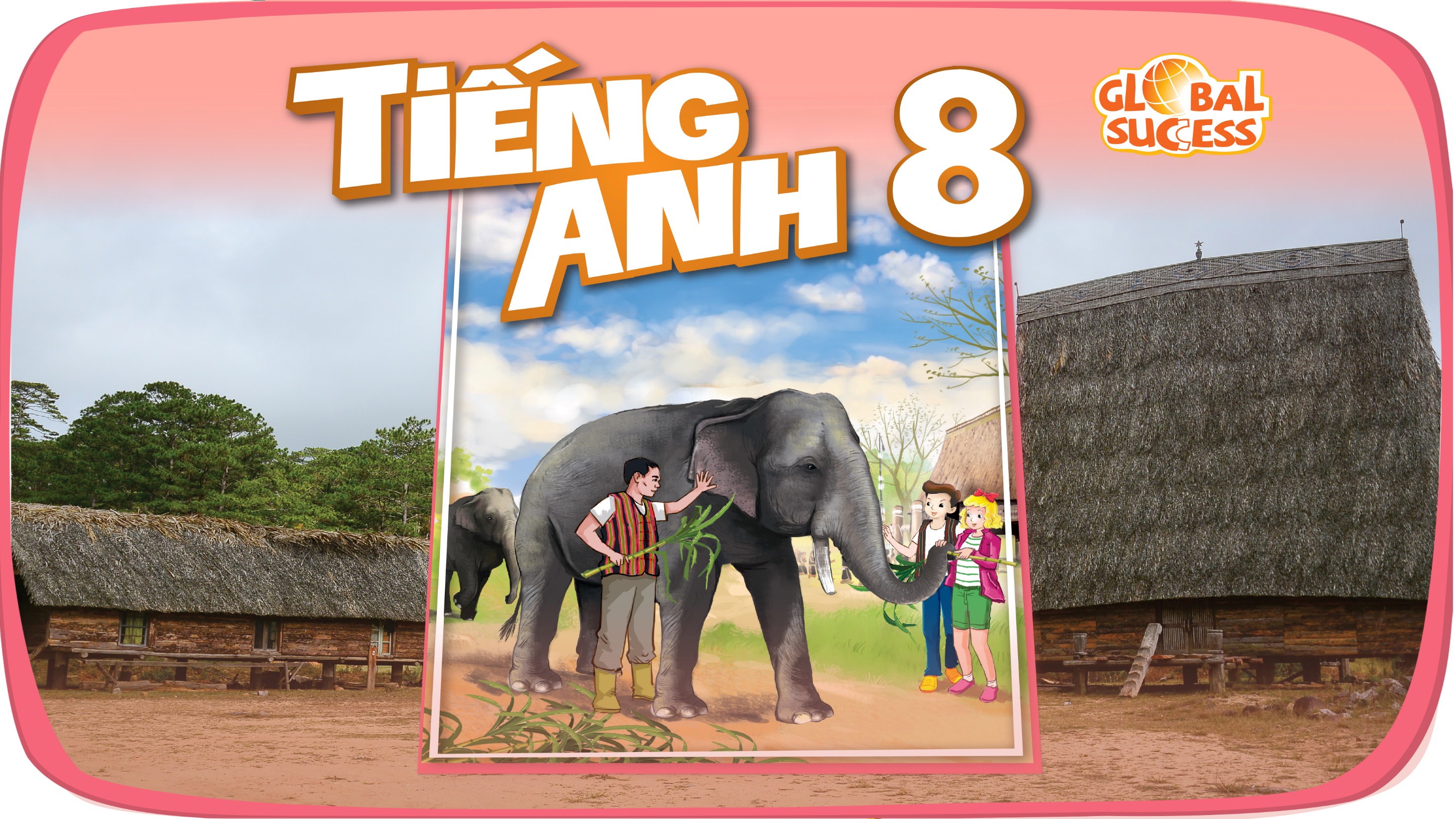 LEISURE TIME
1
Unit
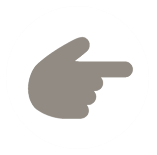 LESSON 5: SKILL 1
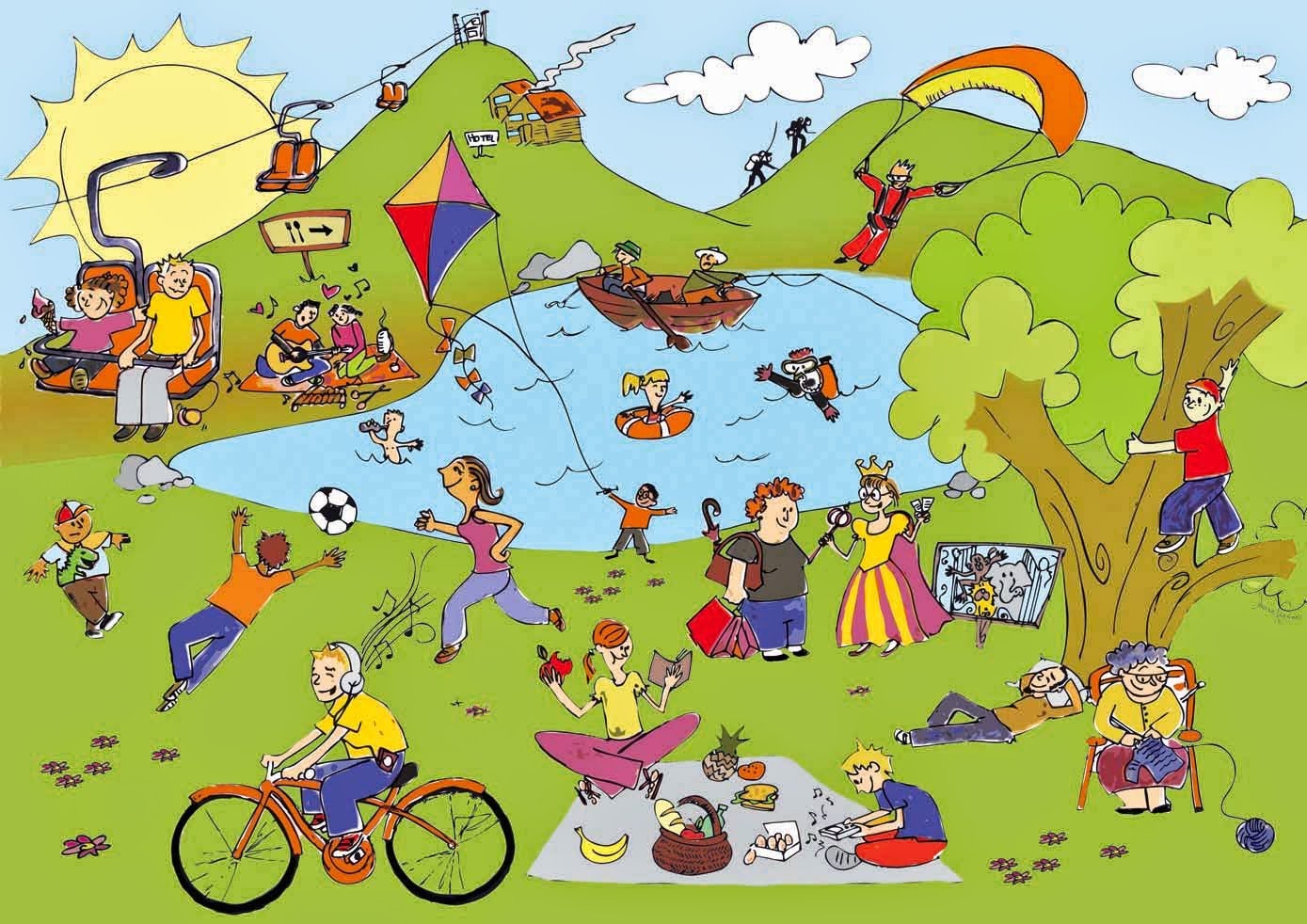 1
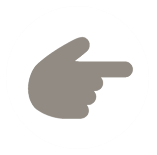 LESSON 5: SKILLS 1
WARM-UP
Task 1: Look at the pictures. What activities can you see?
Vocabulary
Task 2: Read about Trang’s leisure activities. Choose the correct answer. 
Task 3: Read the text again and answer the questions.
READING
Task 4: Work in groups. Take turns to ask and answer the questions. 
Task 5: Report your group members’ answers to the class. What activities are the most common?
SPEAKING
Wrap-up
Homework
CONSOLIDATION
WARM-UP
1
Look at the pictures. What activities can you see?
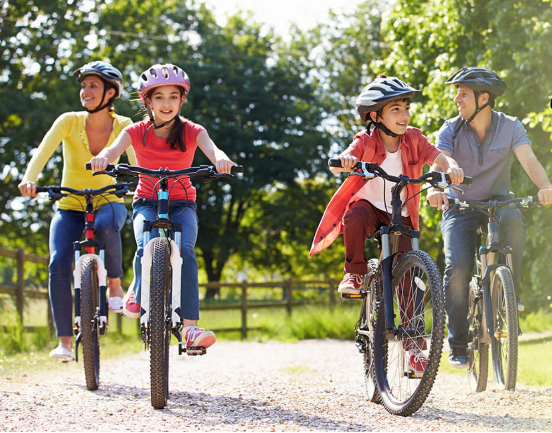 riding a bike/ cycling
LEISURE ACTIVITIES
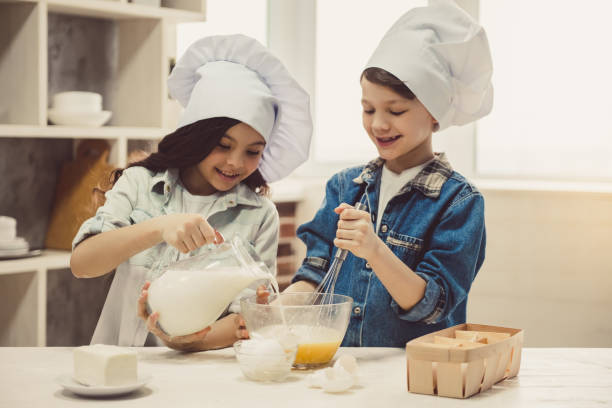 cooking
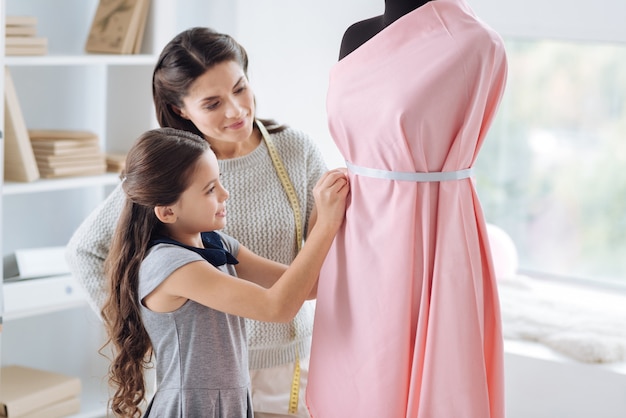 making a dress
PRESENTATION
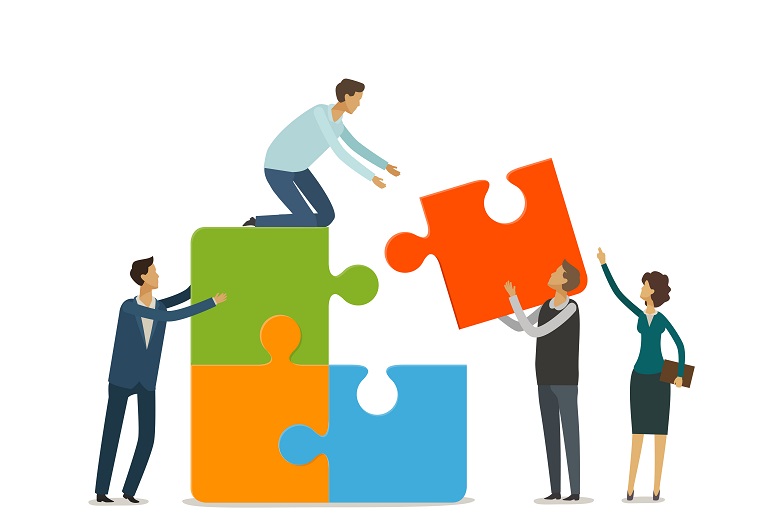 connect (v)
/kəˈnekt/
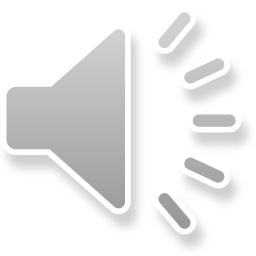 kết nối
PRESENTATION
recipe (n)
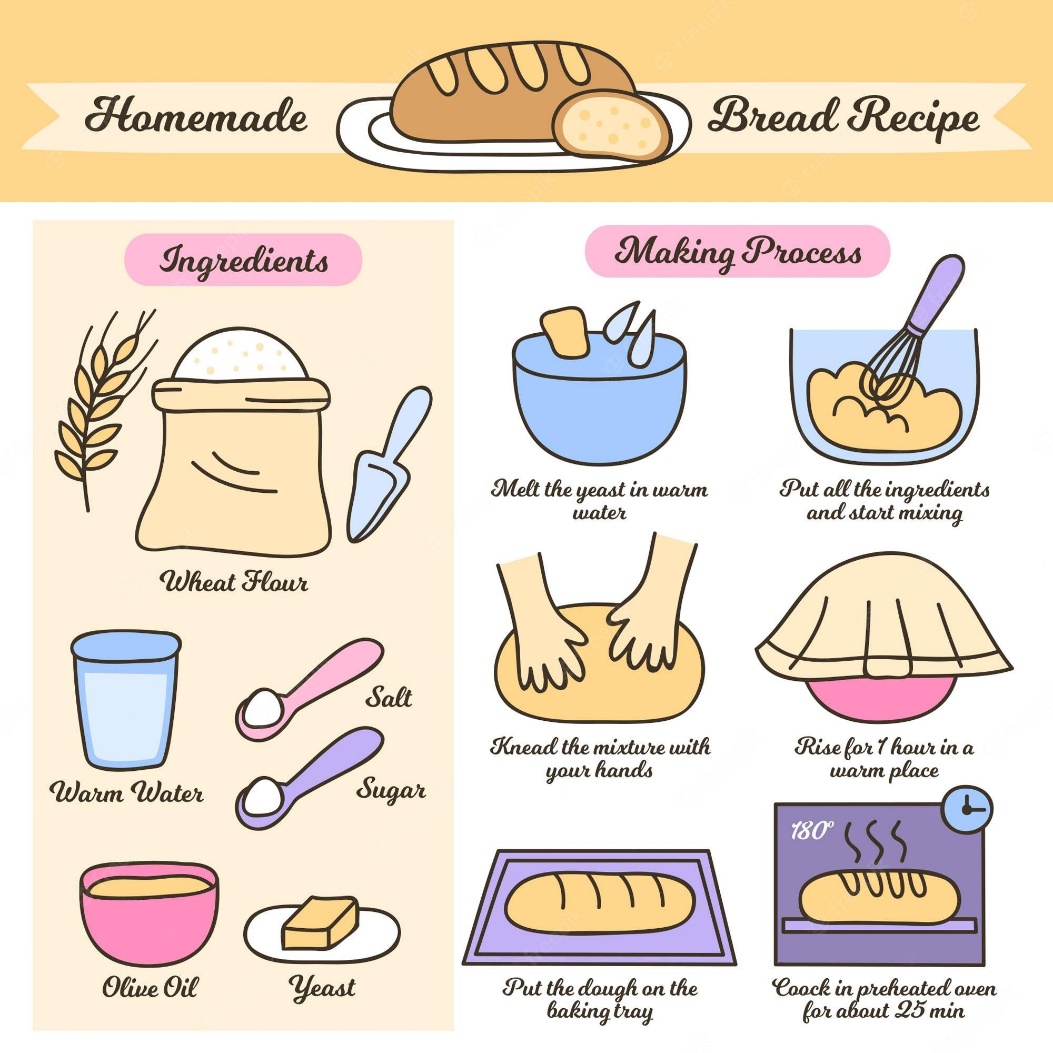 /ˈresɪpi/
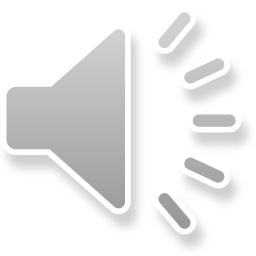 công thức
PRESENTATION
ingredient (n)
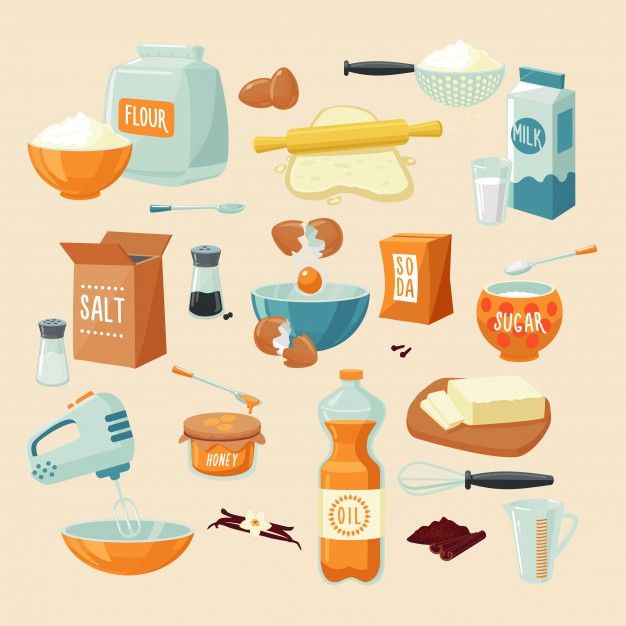 /ɪnˈɡriːdiənt/
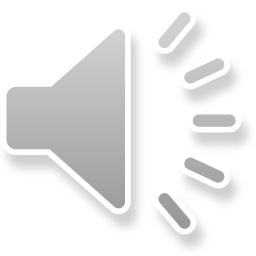 nguyên liệu
PRESENTATION
costume (n)
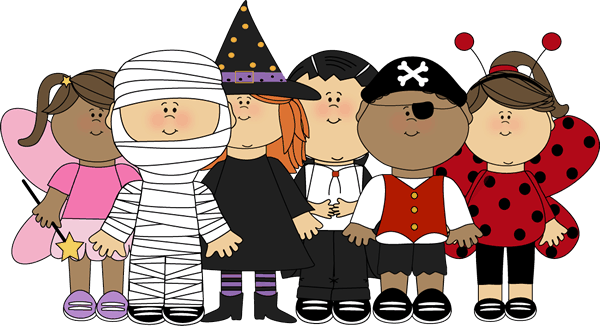 /ˈkɒstʃuːm/
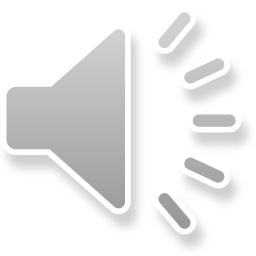 trang phục
PRESENTATION
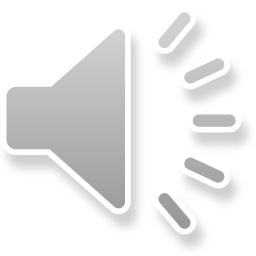 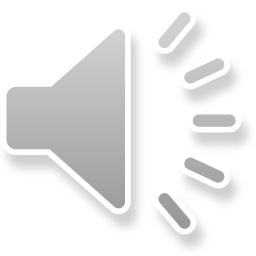 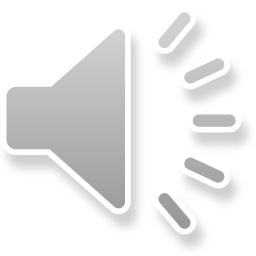 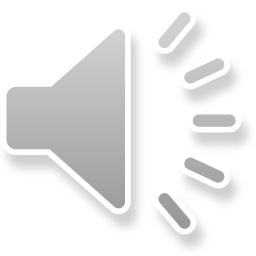 READING
2
Read about Trang’s leisure activities. Choose the correct answer.
1. The text is about Trang’s leisure activities ______. 
A. in the past		B. with her friends 		C. with her family

2. The word “connect” is closest in meaning to ______.A. join with something	
B. better understand someone 
C. speak to someone by phone
READING
3
Read the text again and answer the questions.
Answers
Questions
1. She goes for a bike ride, cooks, and does DIY projects.
2. Her brother does.
3. She loves doing DIY projects with her mum the most.
4. Her mum teaches her to make her own dresses and doll clothes.
5. She won the first prize in a costume contest at her school.
1. What does Trang do with her family members at the weekend? 
2. Who looks for recipes when Trang and her brother cook? 
3. Which leisure activity does she love the most?
4. What does Trang’s mum teach her to do? 
5. What did she win?
SPEAKING
Work in groups. Take turns to ask and answer the questions. Record your friends’ answer in the table below.
4
1. What leisure activities do you usually do with your family? 
2. Which one do you like the most? Why? 
3. How do you feel when you spend time with your family members?
SPEAKING
Report your group members’ answers to the class. What activities are the most common?
5
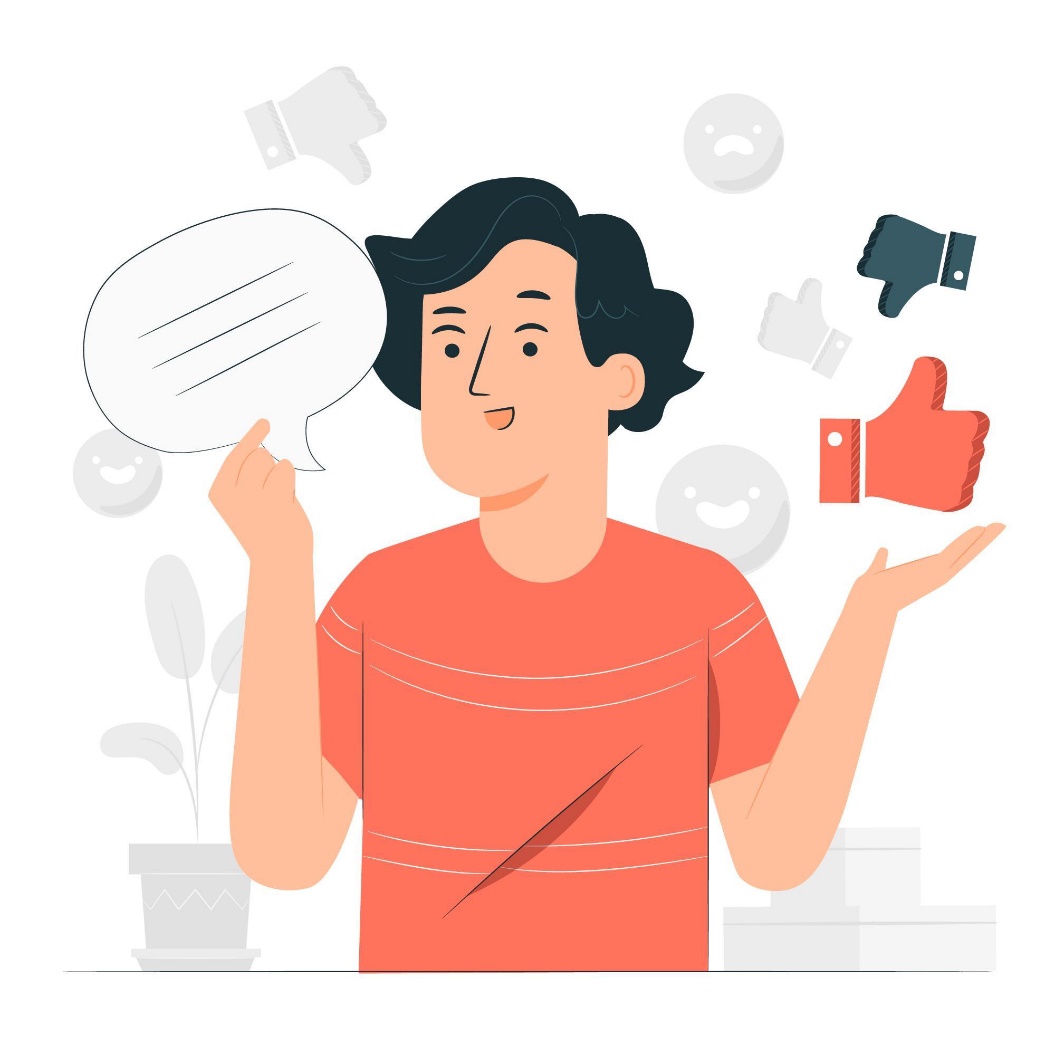 The most common activities is …
CONSOLIDATION
1
Wrap-up
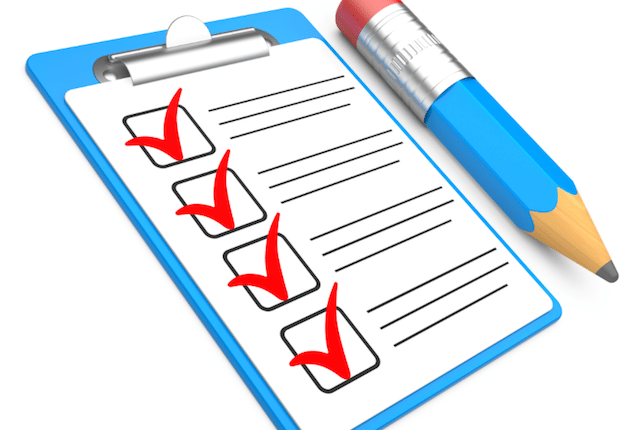 What have we learnt in this lesson?
read about teen’s leisure activities
talk about friends’ leisure activities
CONSOLIDATION
2
Homework
Do exercises in the workbook.
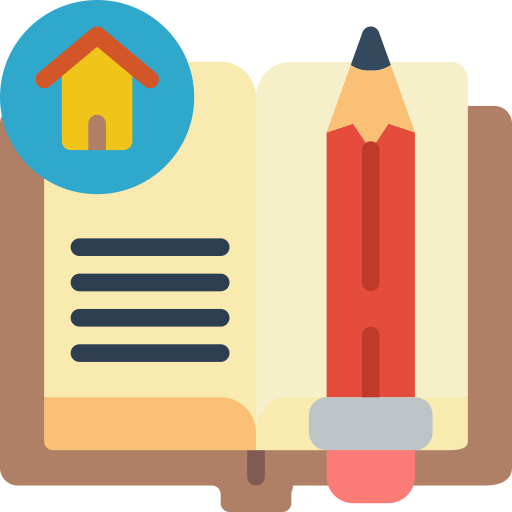 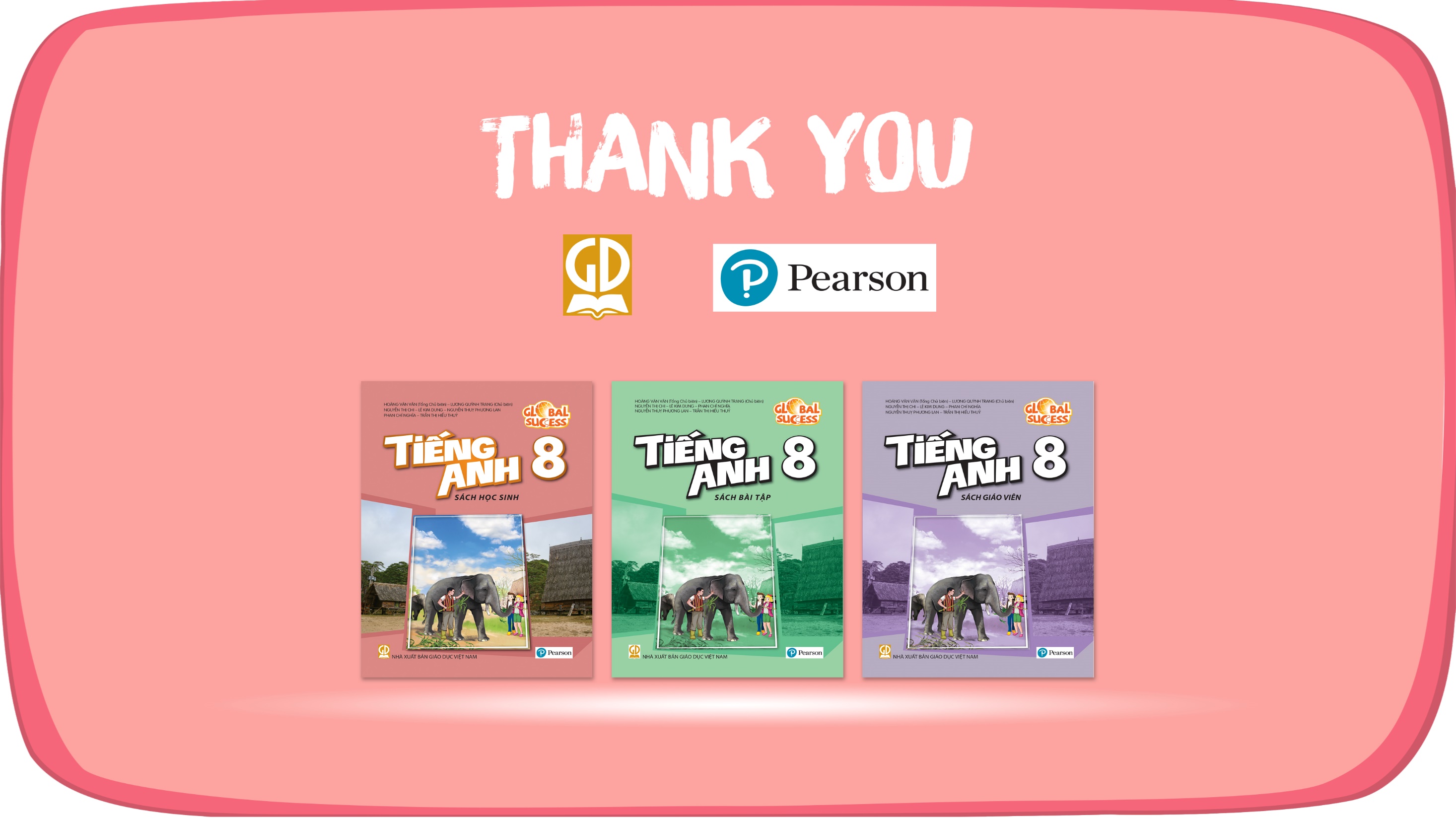 Website: hoclieu.vn
Fanpage: facebook.com/www.tienganhglobalsuccess.vn/